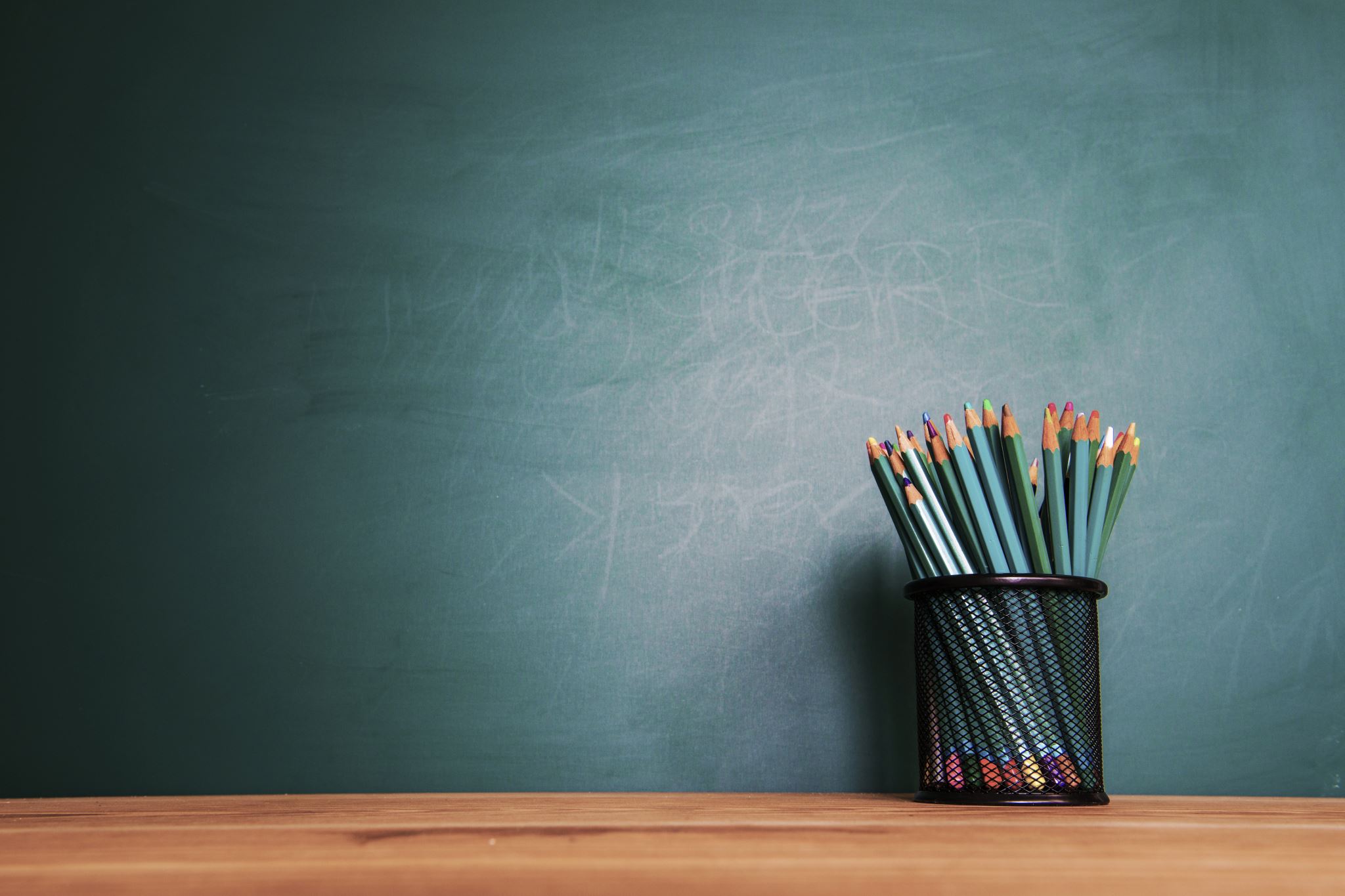 รายงานผลการตั้งเบิกงบประมาณปีงบประมาณ พ.ศ. 2566
กองนโยบายและแผน 
ณ วันที่ 4 เมษายน 2566
ภาพรวมงบประมาณ พ.ศ. 2566
ผลการเบิกงบประมาณ
42.60
37.69
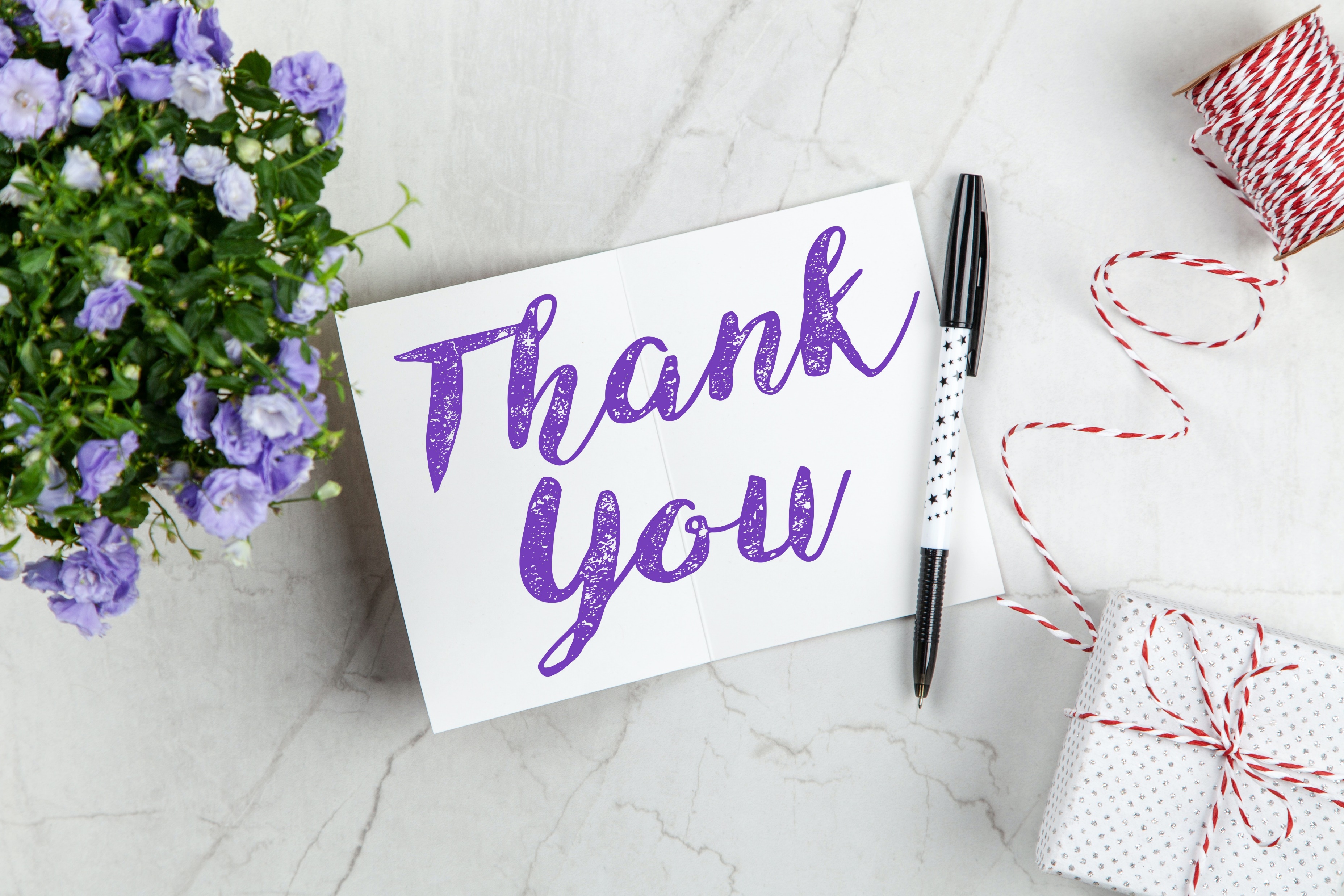